Moja parafia
Makowe Wzgórze - Praszka
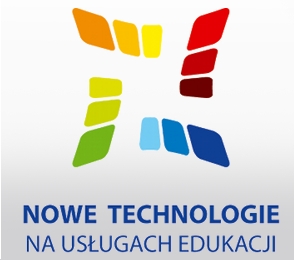 Makowe Wzgórze - Praszka
„Trwajcie mocni w wierze.”
Kalwaryjskie Sanktuarium w Praszce - Historia
W 1988 r. w Praszce, na „Makowym Wzgórzu” powstała druga parafia, obejmująca wschodnią część tego miasta, wybudowana dla potrzeb rozwijającego się intensywnie w latach siedemdziesiątych i osiemdziesiątych XX w. przedsiębiorstwa państwowego Polmo – Praszka (obecnie Visteon Poland S.A.)
Szczegółowe fakty.
Szczególnym motywem naszego działania jest fakt, iż 19 VIII 2002 r. Ojciec Święty Jan Paweł II, w czasie swojej apostolskiej pielgrzymki do Kalwarii Zebrzydowskiej, dokonał poświęcenia w tamtejszej bazylice wiernej kopii cudownego wizerunku Matki Bożej Kalwaryjskiej dla kościoła Najświętszej Maryi Panny Kalwaryjskiej w Praszce.
Kolejnym szczególnym faktem, stanowiącym realizację papieskiego testamentu, była uroczystość konsekracji kościoła Najświętszej Maryi Panny Kalwaryjskiej na „Makowym Wzgórzu” 15 IX 2002 r. przez ks. abpa Stanisława Nowaka,
metropolitę częstochowskiego z udziałem zakonników bernardyńskich z Kalwarii Zebrzydowskiej i Krakowa na czele z ojcem prowincjałem Romualdem Koślą. Kościół ten został ogłoszony sanktuarium maryjnym dekretem wyżej wymienionego hierarchy 11 X 2002 r.
Obraz Matki Bożej Kalwaryjskiej
Cudowny wizerunek Matki Bożej Kalwaryjskiej znajduje się w prezbiterium sanktuarium. Obraz ten został wykonany przez kilka artystycznych pracowni pod kierunkiem znanego krakowskiego artysty malarza Jerzego Kumali
Sanktuarium
W Praszkowskim sanktuarium znajduje się też odrębna kaplica Zmartwychwstania Pańskiego z ołtarzem Chrystusa Zmartwychwstałego
Modlitwa z Matką Bożą Kalwaryjską
10 sierpnia na Kalwarii Praszkowskiej miał miejsce odpust Matki Bożej Kalwaryjskiej. Mszę św., sprawowanej w intencji żywych i zmarłych dobroczyńców Kalwarii w Praszce, przewodniczył i słowo Boże wygłosił o. dr Romuald Kośla, rektor Wyższego Seminarium Duchownego Ojców Franciszkanów Bernardynów w Kalwarii Zebrzydowskiej
i pielgrzymi pod przewodnictwem abp. Stanisława Nowaka dziękowali Bogu za 20 lat istnienia parafii Świętej Rodziny na praszkowskim Makowym Wzgórzu.
Nowa kaplica na praszkowskiej Kalwarii
W dniu 13 maja br na Kalwarii w Praszce rozpoczął się nowy półroczny cykl odprawiania uroczystych nabożeństw fatimskich. Tego też dnia licznie zgromadzeni parafianie na  czele z Kalwaryjskim Bractwem Męki Pańskiej
W uroczystości uczestniczyło duchowieństwo miejscowego dekanatu na czele z gośćmi z Krzepic: ks. prał. Marianem Gąsiorowskim oraz proboszczem ks. kan. Szymonem Szymochą. Ksiądz Arcybiskup dokonał tego dnia poświęcenia kaplicy Wniebowstąpienia Pańskiego na praszkowskiej Kalwarii
a następnie obdarował młodych sakramentem bierzmowania. Kaplicę Wniebowstąpienia Pańskiego złożył w ofierze Chrystusowi Zmartwychwstałemu powracającemu do Domu Ojca ks. dr Stanisław Gasiński z pomocą swoich przyjaciół za granicą.
Jesienne uroczystości na Kalwarii
W liturgiczne wspomnienie Najświętszej Maryi Panny Bolesnej i rocznicę konsekracji kościoła sanktuaryjnego Najświętszej Maryi Panny Kalwaryjskiej na Kalwarii w Praszce, przybył na nią abp Stanisław Nowak, którego w asyście dziekana regionu wieluńskiego ks. prał. Mariana Stochniałka
i ks. kan. Szymona Szymochy z Krzepic oraz innych duchownych, a także Kalwaryjskiego Bractwa Męki Pańskiej i wiernych odznaczających się duchowością pasyjną powitał ks. prał. Stanisław Gasiński.
którego w asyście dziekana regionu wieluńskiego ks. prał. Mariana Stochniałka i ks. kan. Szymona Szymochy z Krzepic oraz innych duchownych a także Kalwaryjskiego Bractwa Męki Pańskiej i wiernych odznaczających się duchowością pasyjną powitał ks. prał. Stanisław Gasiński.
Nowy obiekt sakralny na Kalwarii w Praszce
Rozpoczęcie tegorocznego cyklu nabożeństw fatimskich na Kalwarii w Praszce miało miejsce w Domku Zwiastowania Matki Bożej a zarazem Kaplicy Świętych Archaniołów
nowym obiekcie sakralnym, którego powstaniem zaowocowały różne działania podejmowane przez wiele miesięcy, ofiarność fundatora tej kaplicy Kazimierza Pychyńskiego z Praszki i praca społeczna ofiarowania przez ludzi głębokiej wiary i wrażliwości serca
Plan nabożeństw
Sanktuarium N.M.P. Kalwaryjskiej: 
Niedziela: Msza Św. o godz. 1700 
Środa: Modlitewne czuwanie 1700 Odsłonięcie wizerunku N.M.P. Kalwaryjskiej, Msza Święta 1745 Adoracja Najświętszego Sakramentu przed obliczem Matki Bożej; modlitwa różańcowa
1930 Nowenna do N.M.P. Kalwaryjskiej 2000 Msza św. połączona z Nieszporami 2100 Apel Maryjny 2115 Zasłonięcie obrazu 
16 dzień miesiąca: Msza św. w intencji Ojca Świętego o godz. 2000 
Dzień powszedni: Msza św. o godz. 1700 i 1800
Droga Krzyżowa na Kalwarii - 1500 Ostatni piątek każdego miesiąca.
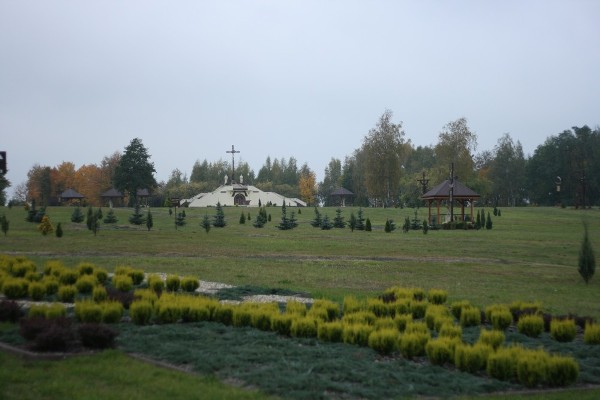 Pełny obchód Dróżek Pana Jezusa - 1500 Poniedziałek IV tygodnia Wielkiego Postu Niedziela Miłosierdzia Bożego Uroczystość Najświętszego Serca Pana Jezusa Uroczystość Poświęcenia Krzyża Świętego, 14 IX
Udostępnione przez parafię
Kościół św. Rodziny:
Niedziela: Msze św. o godz. 800, 930 (szkolna), 1100 (suma), 1215 (Szyszków) i 1430 (Wygiełdów), 1700 (w Sanktuarium)
Piątek: Nabożeństwo ku Miłosierdzia Bożego o godz. 1730 z wyjątkiem pierwszego i ostatniego piątku miesiąca 
Sobota: Nowenna do N.M.P. Fatimskiej - 1730 Nabożeństwo do Świętej Rodziny - 1830
13 dzień miesiąca (V-X): - Uroczyste Nabożeństwo Fatimskie z procesją do pięciu ołtarzy w Alei Sługi Bożego Ks. Kardynała Stefana Wyszyńskiego - 1930
Plan kalwaryjskiego modlitewnego czuwaniaw każda środę miesiąca
17.00 Msza św. i wystawienie Najświętszego Sakramentu 17.30 Różaniec, cześć I - Radosna 18.00 Różaniec, część II - Tajemnice Światła 18.30 Różaniec, część III - Bolesna 19.00 Różaniec, część IV - Chwalebna 19.30 Nowenna Kalwaryjska 20.00 Msza św. połączona z Nieszporami Maryjnymi 21.00 Apel Maryjny
Niedziela Palmowa Męki Pańskiej
W Niedzielę Palmową 9 kwietnia 2006 r. o godz. 10.30 odbyło się pierwsze Kalwaryjskie Misterium Niedzieli Palmowej. Pragniemy jako parafia, na terenie której z Bożej Opatrzności powstała i rozwija się „jedyna Kalwaria tej rangi w archidiecezji częstochowskiej”, organizować corocznie Kalwaryjskie Misterium. Misteria Kalwaryjskie istnieją tak długo jak Kalwaryjskie Dróżki Pana Jezusa w Kalwarii Zebrzydowskiej – pierwszej Polskiej Jerozolimy, czyli blisko 400 lat.
Obraz Św. Rodziny
Ołtarz główny
Prezbiterium Kościoła parafialnego św. Rodziny na Kalwarii w Praszce
Kaplica Najświętszej Marii Panny Fatimskiej
Figura Najświętszej Marii Panny Fatimskiej
Kaplica Miłosierdzia - ołtarz
Relikwie Fatimskie
Nadanie imienia Jana Pawła II Gimnazjum w Praszce
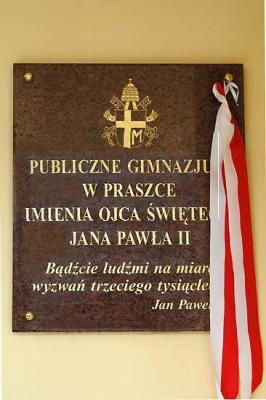 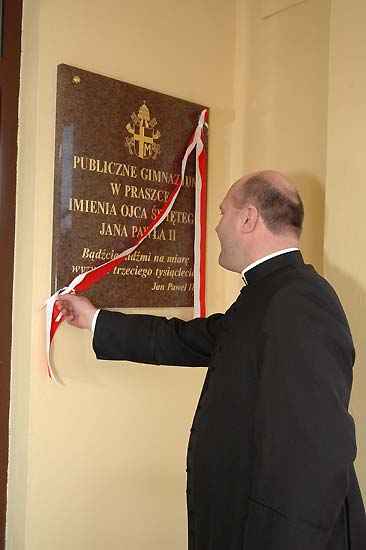 Rzymskokatolicka Parafia pw. św. Rodziny Jezusa Maryi i Józefa w Praszce „Makowe Wzgórze” Al. Ks. Kard. Stefana Wyszyńskiego 24 46-320 Praszka Proboszcz: ks. prał. dr Stanisław Gasiński
Wykonali:
Uczestnicy projektu NTUE
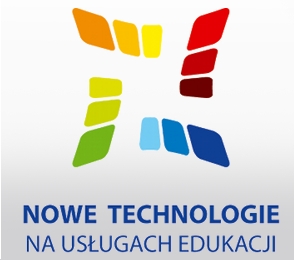